USCIS Appointment Scheduler
Making an Appointment outside the U.S.
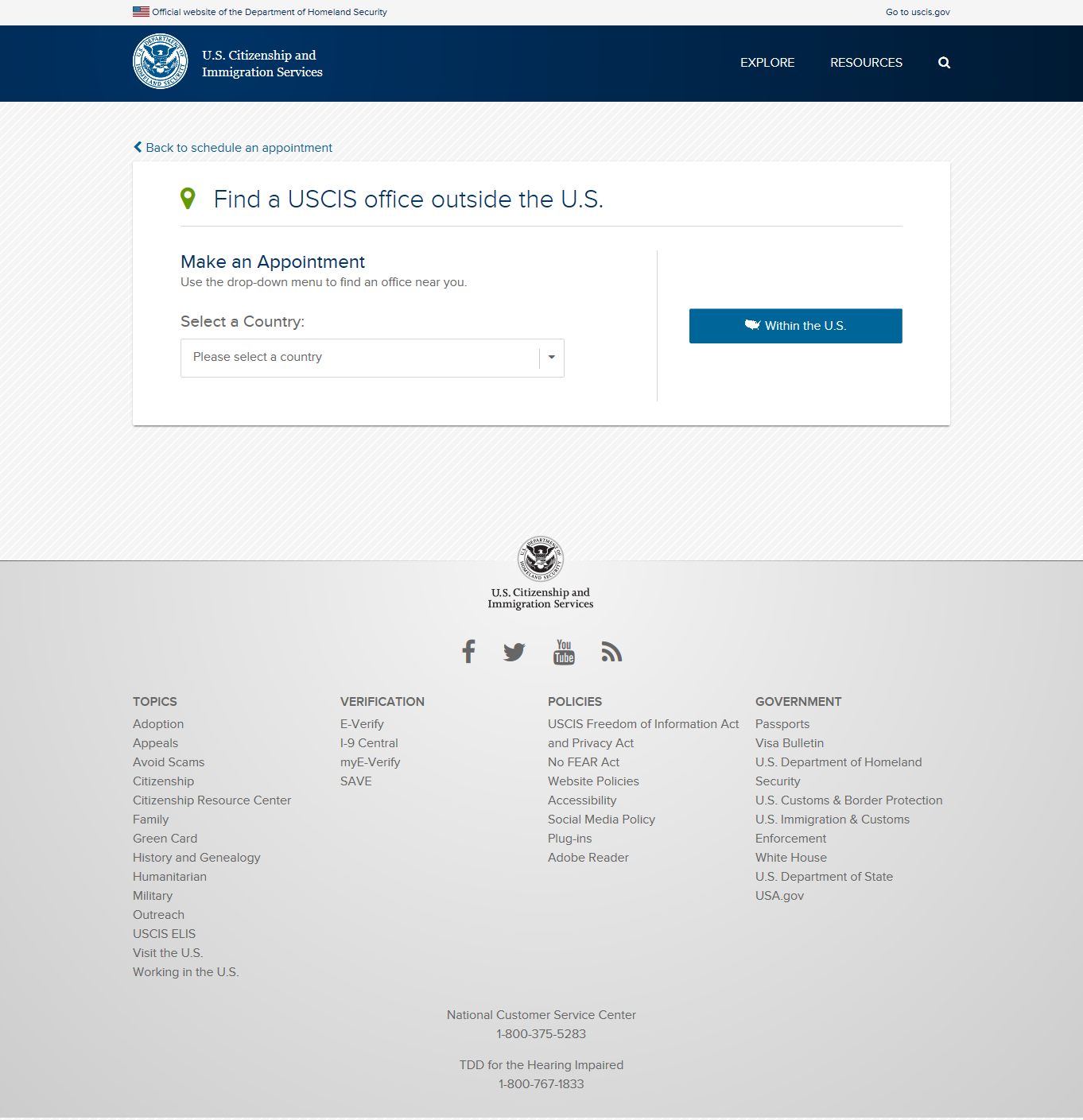 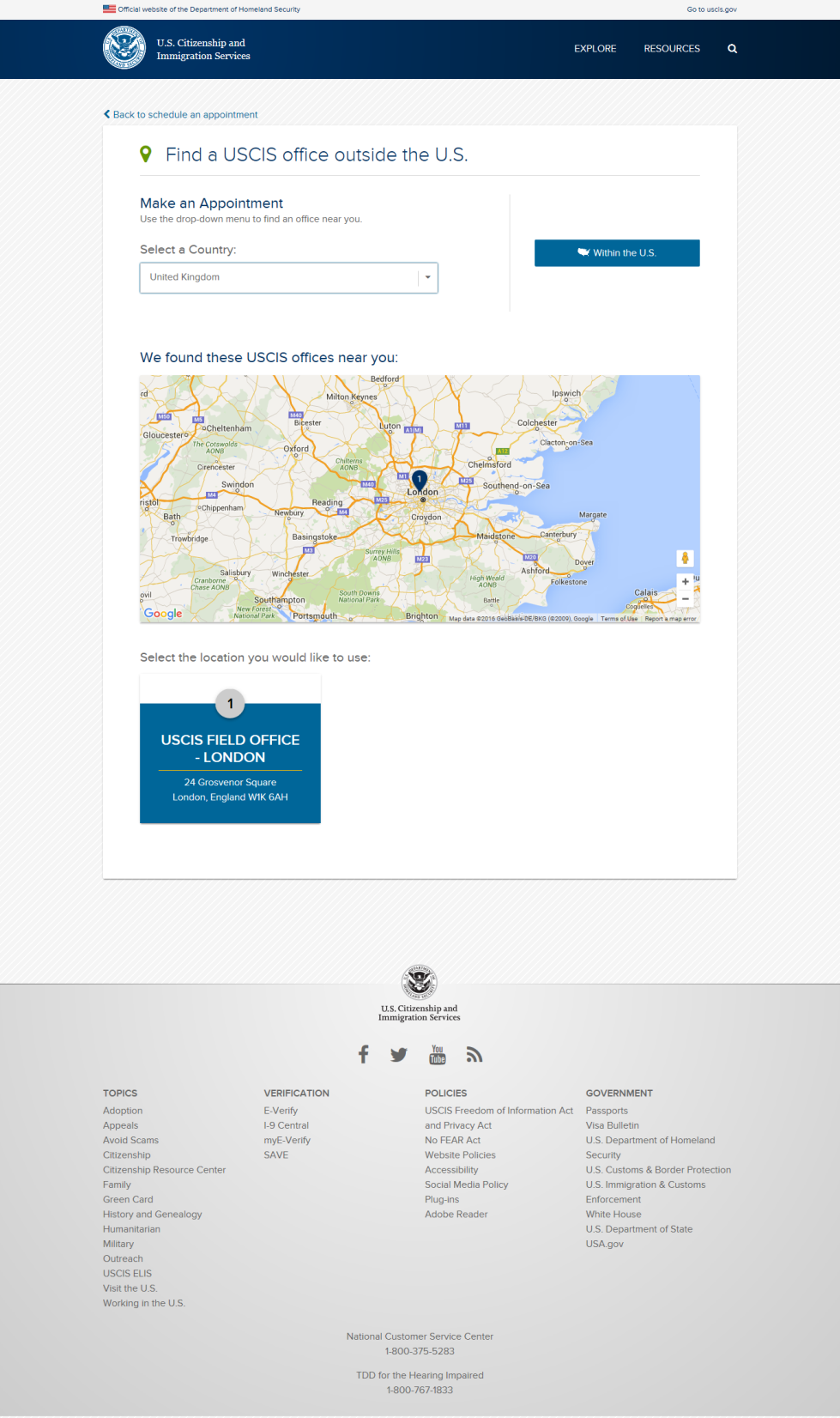 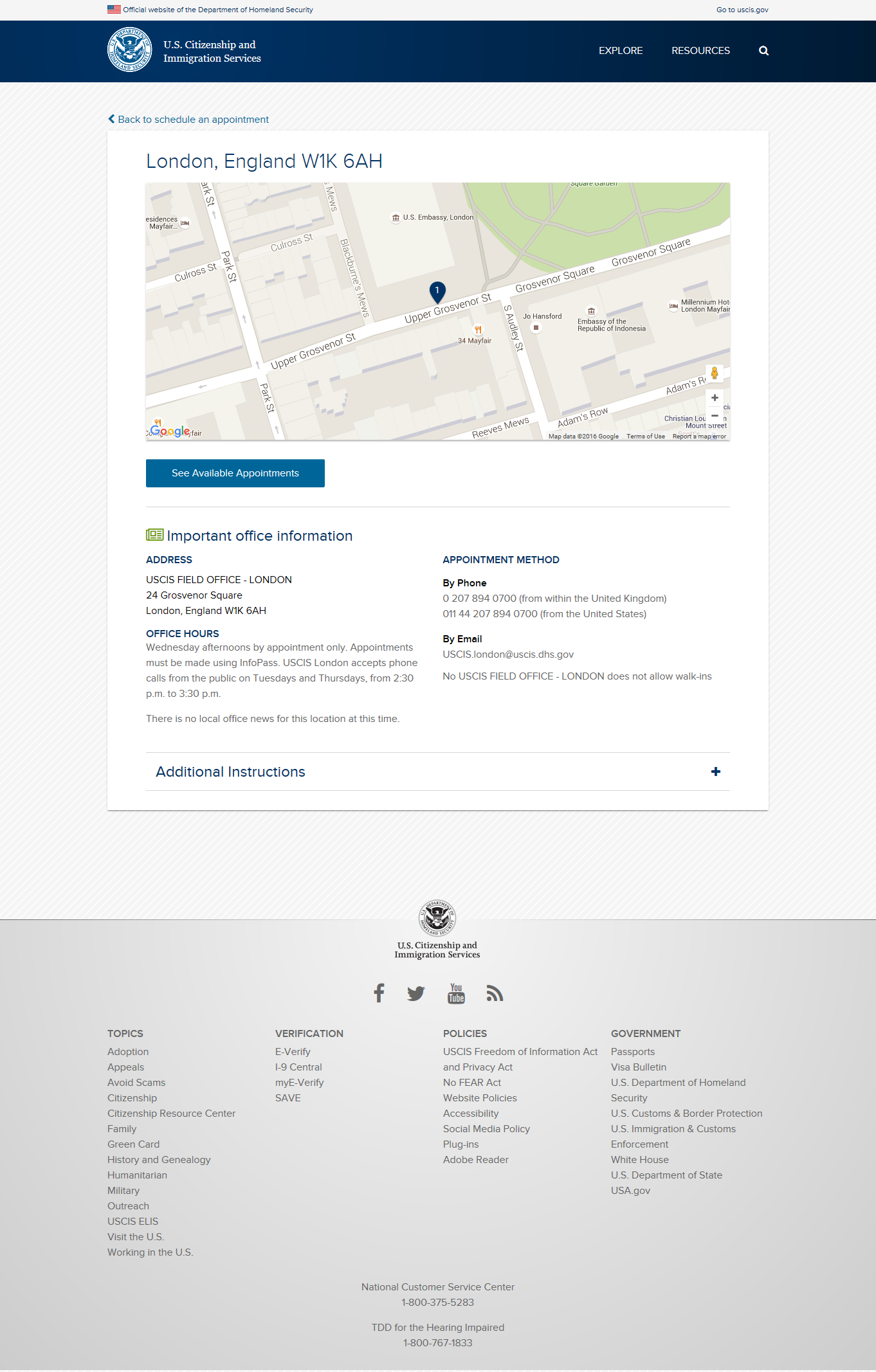 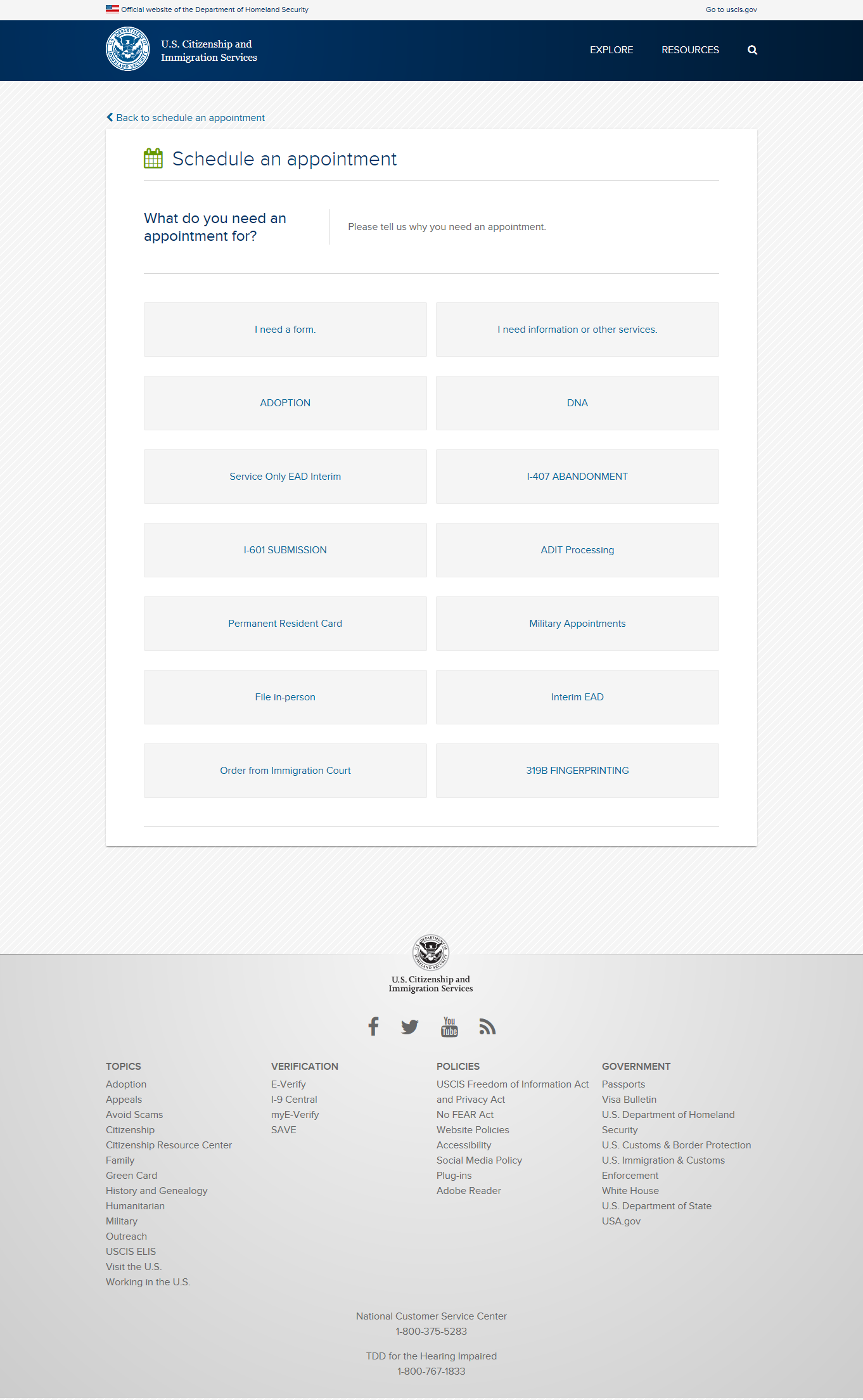 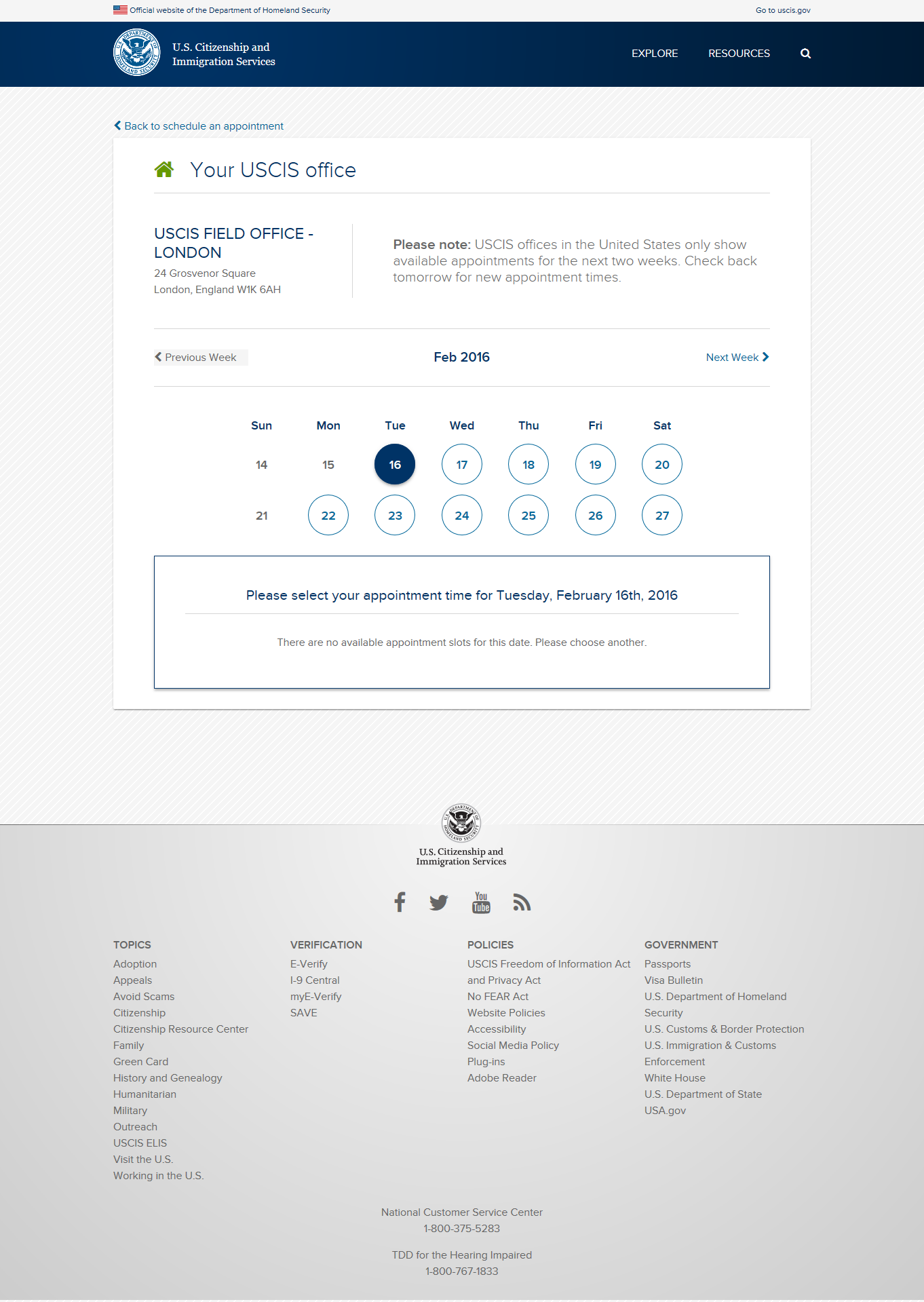 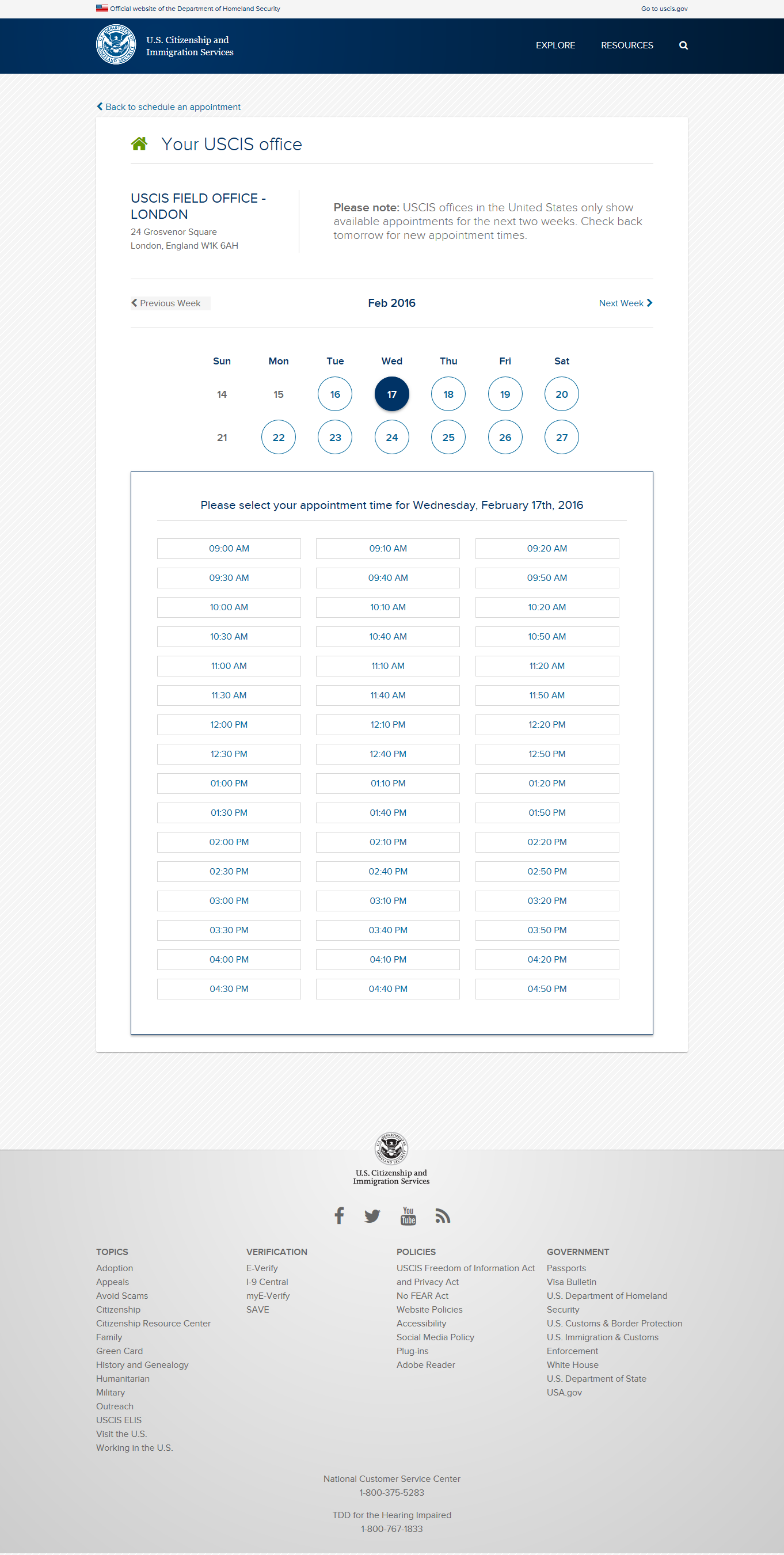 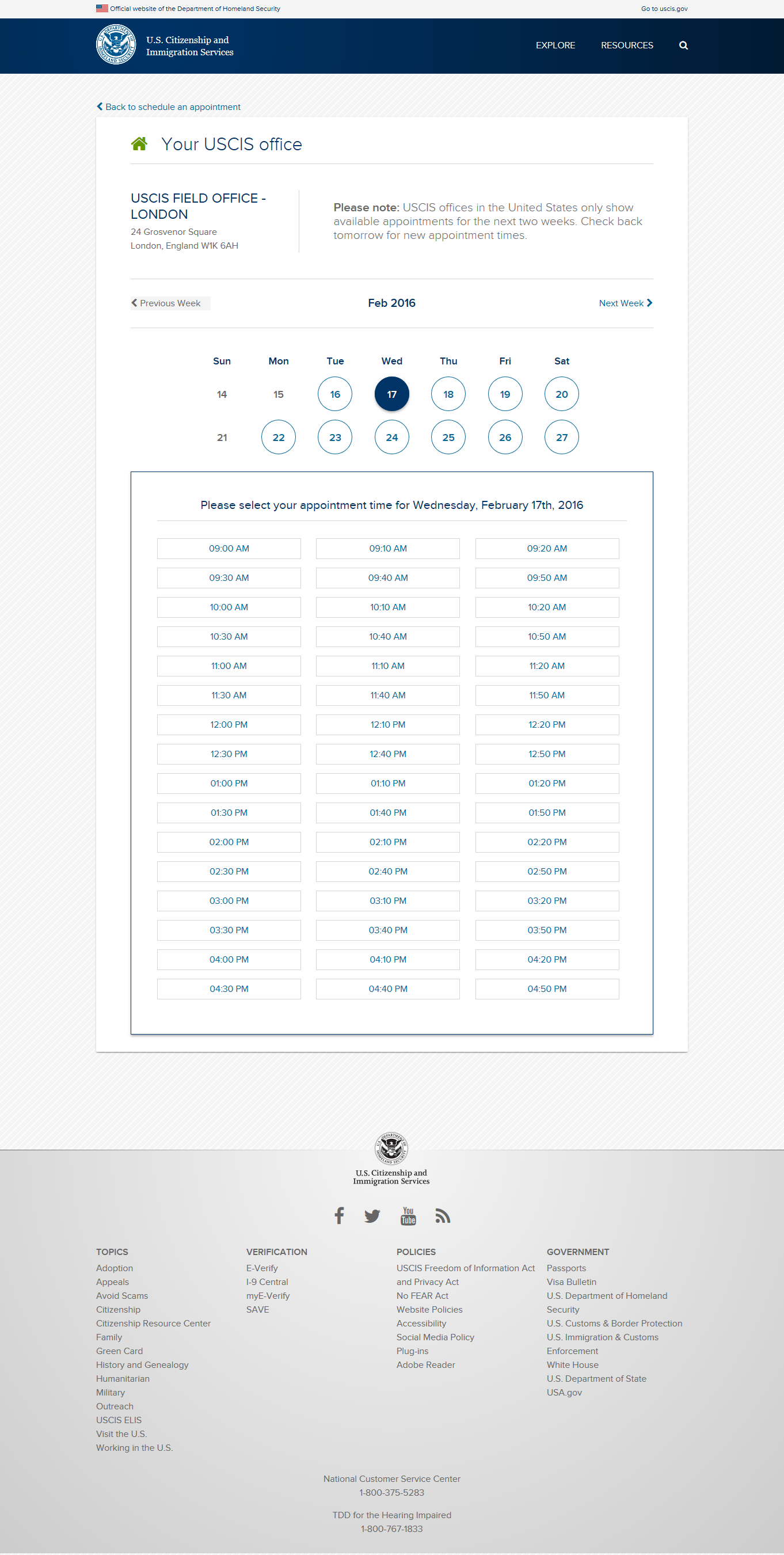 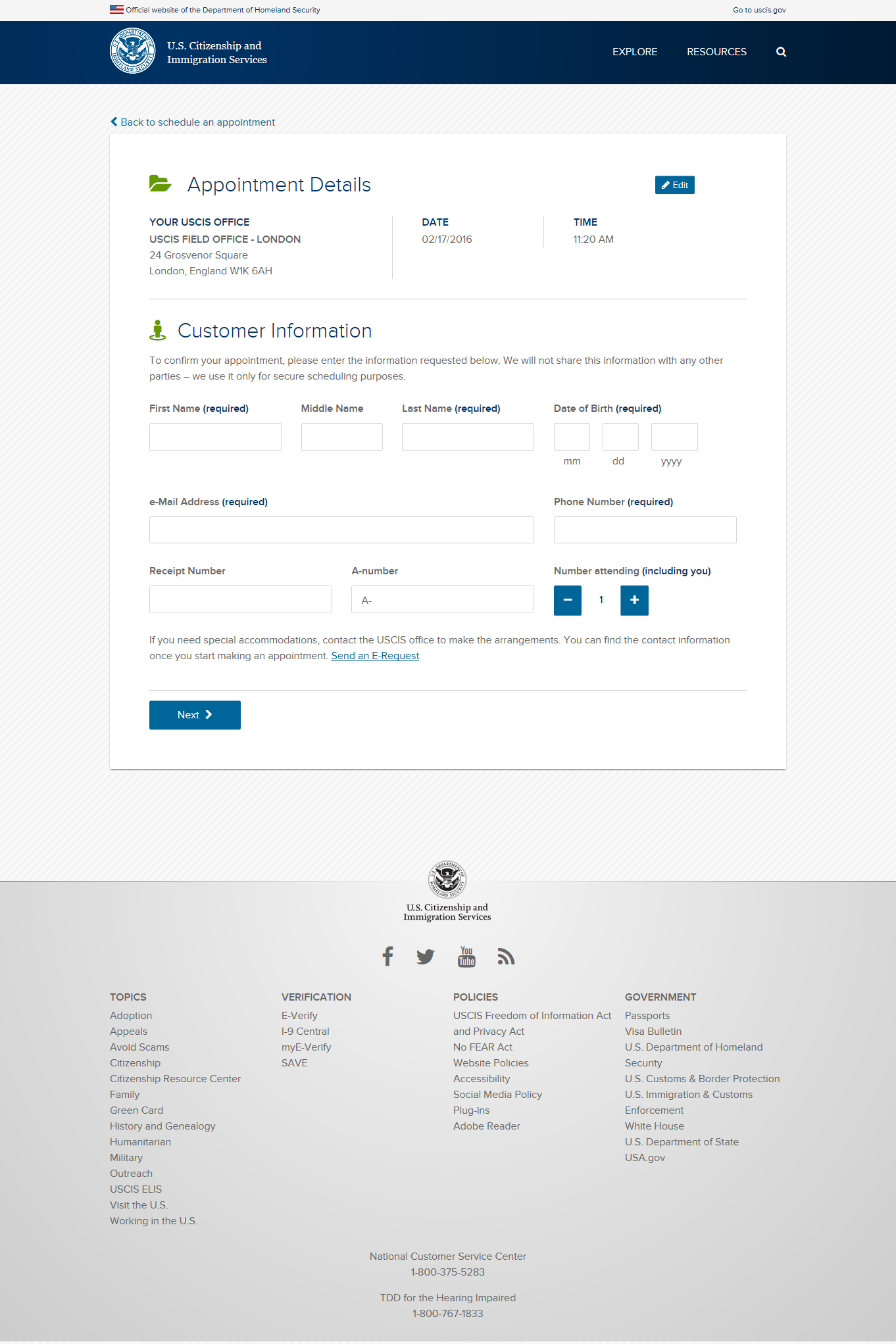 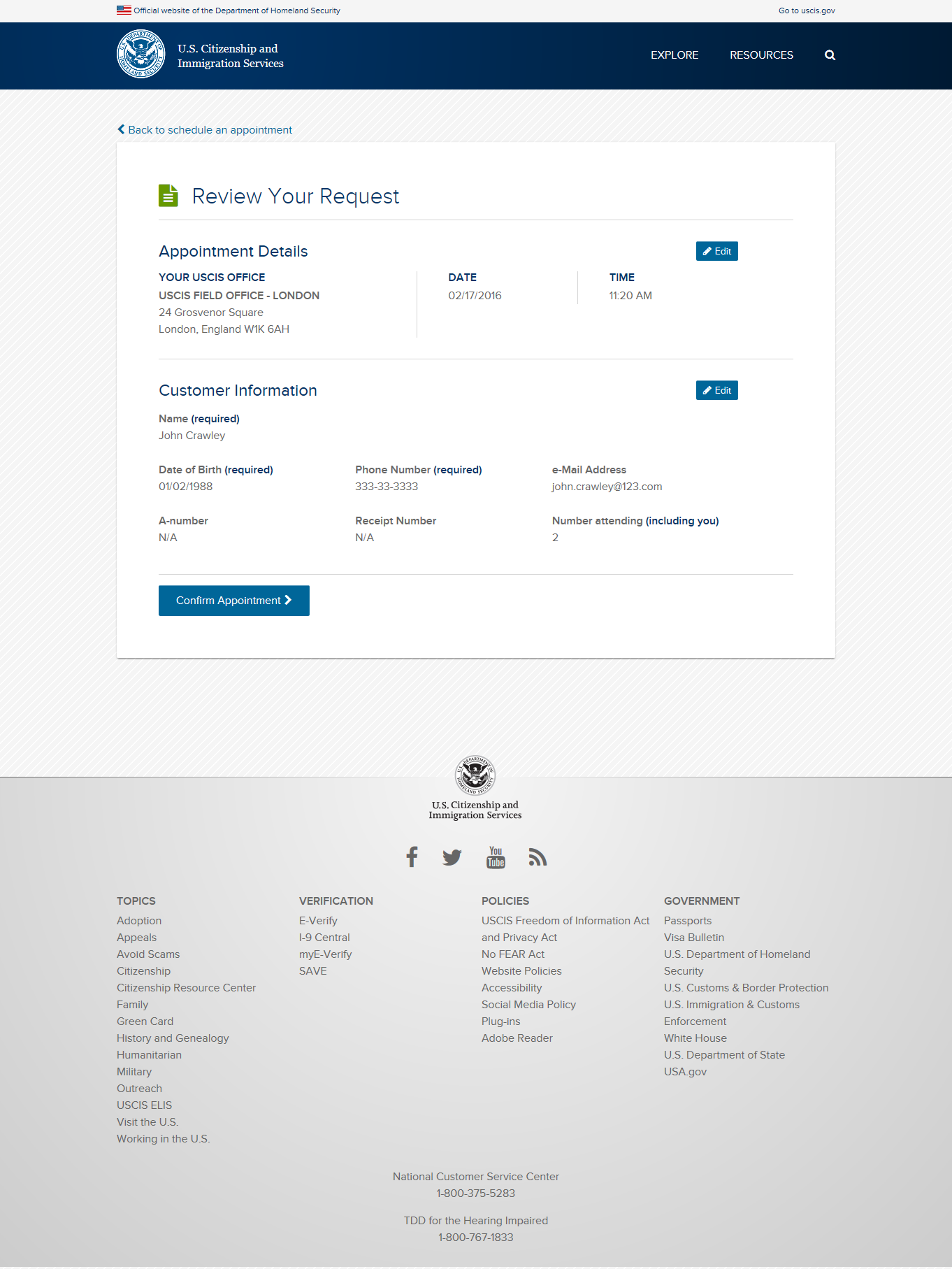 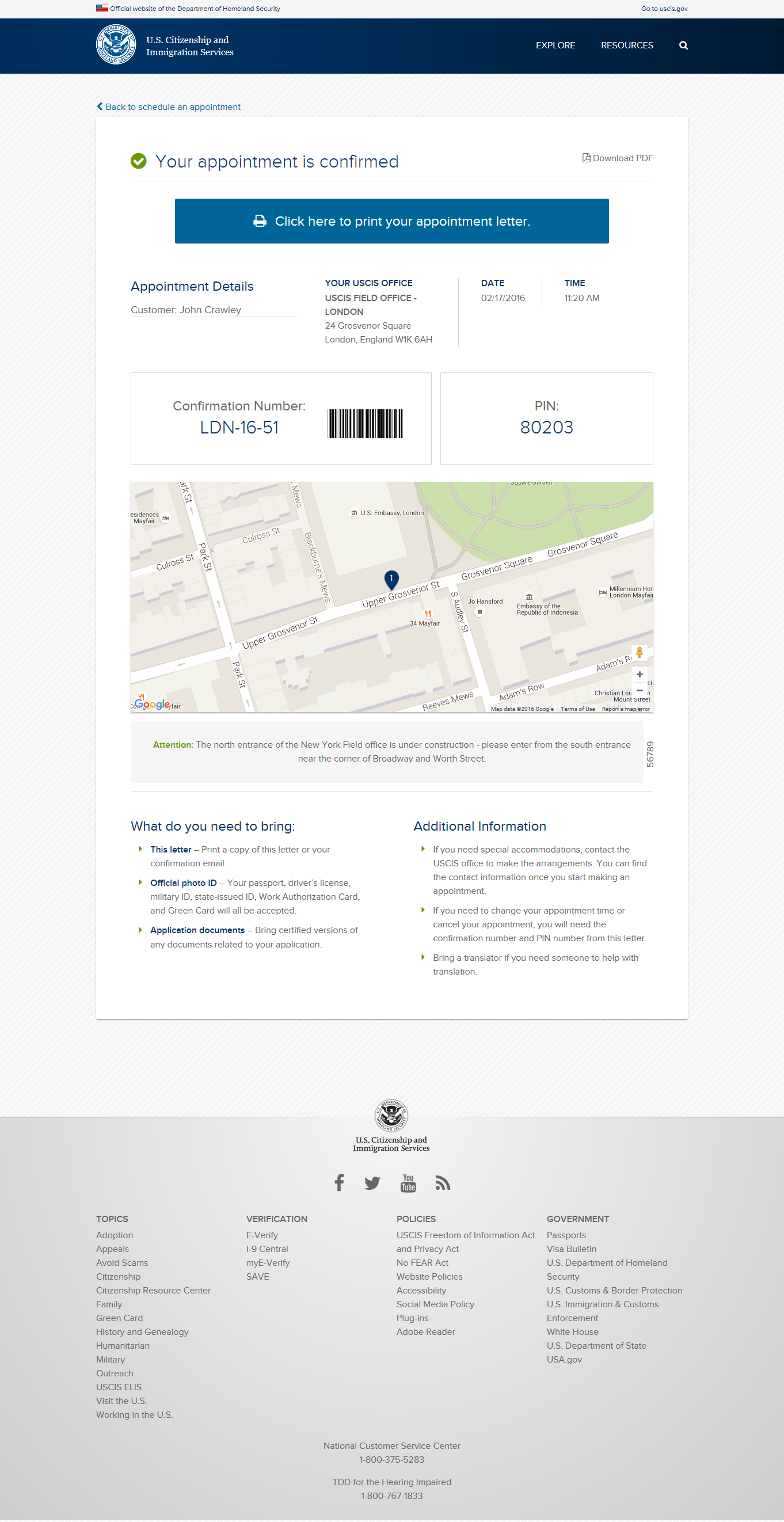 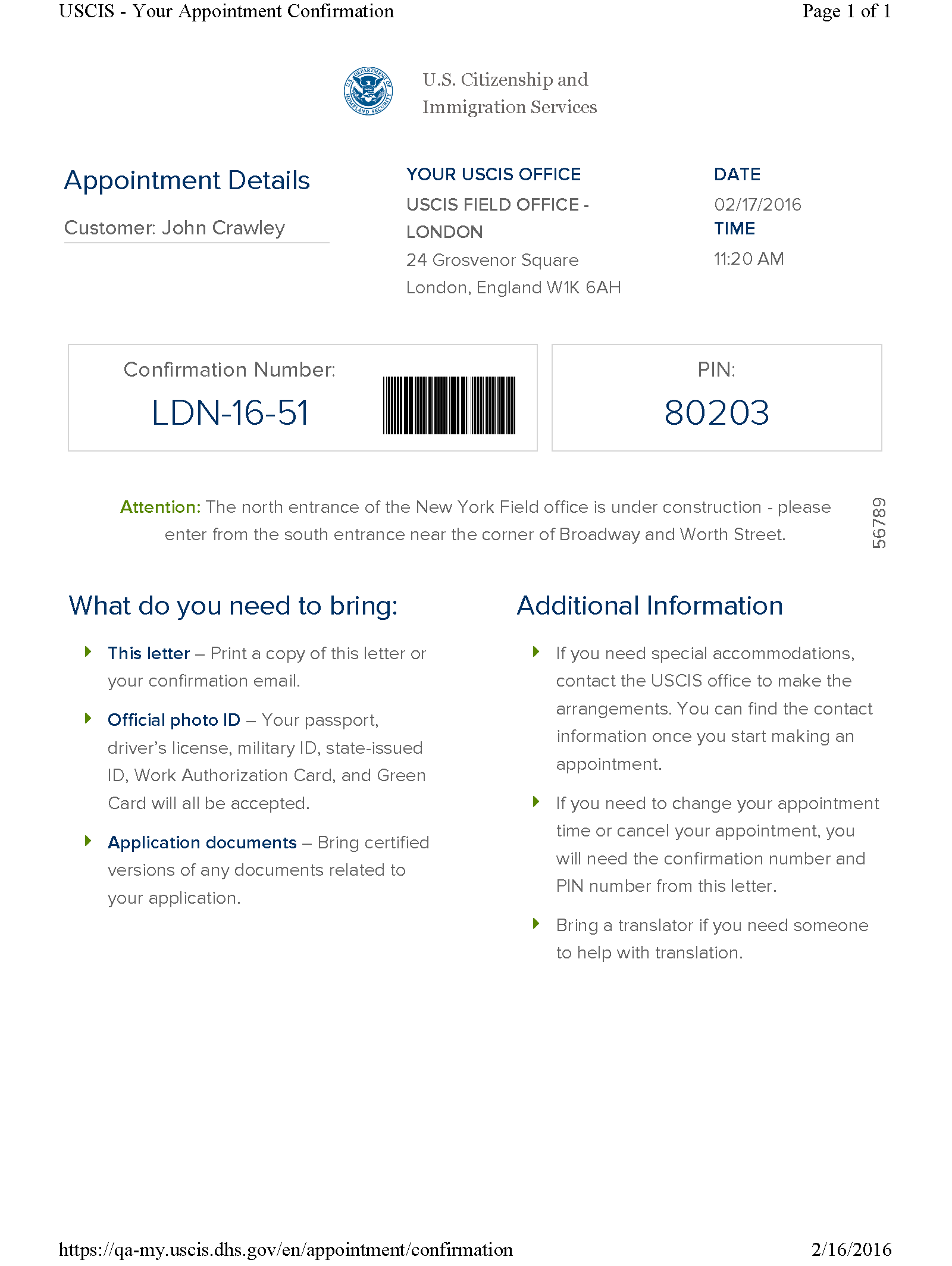 USCIS Appointment Scheduler

Inside the US Asylum Office
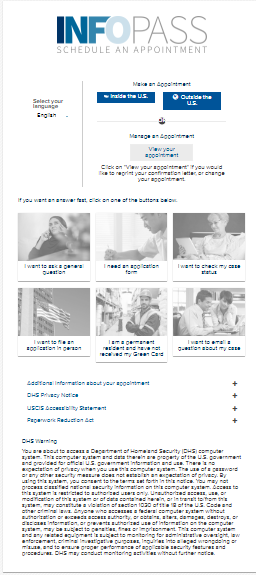 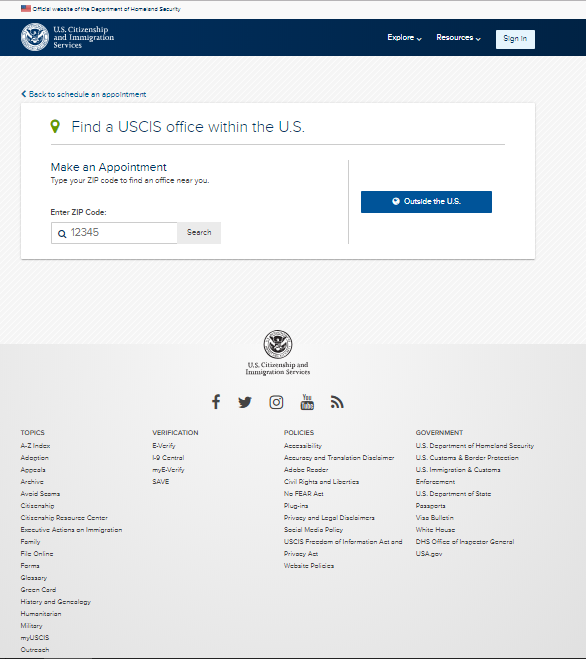 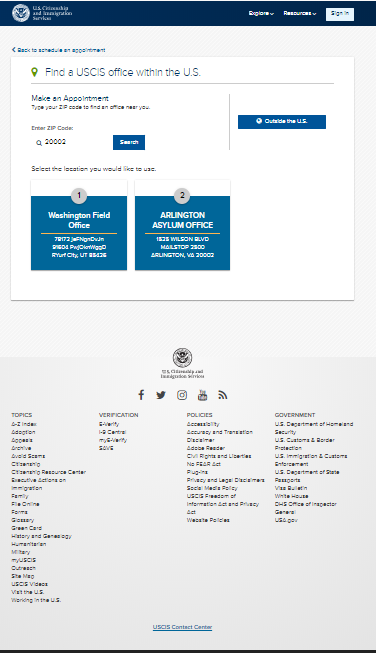 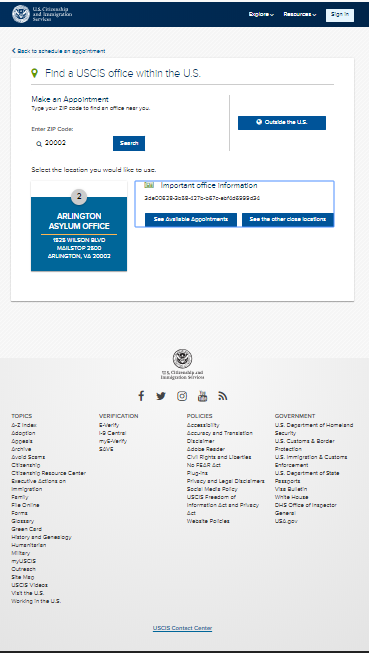 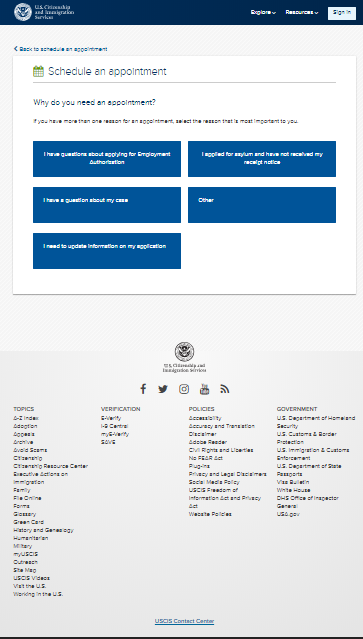 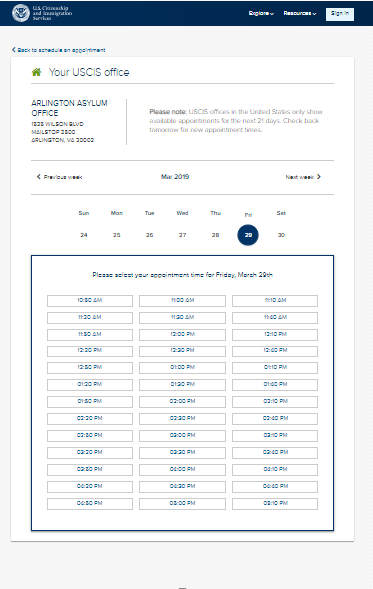 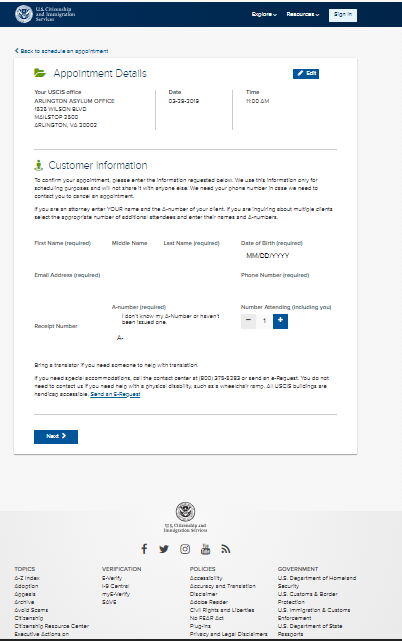 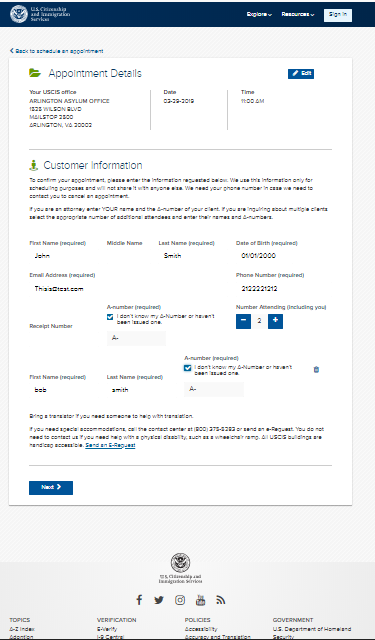 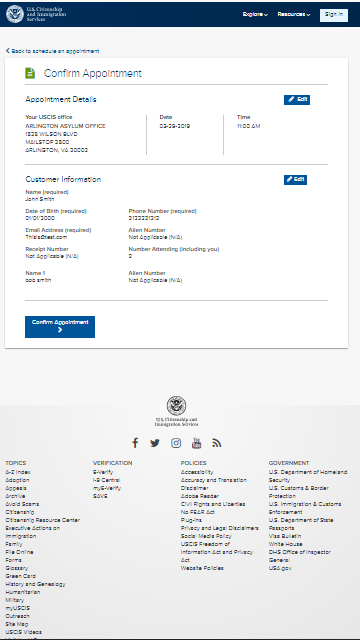 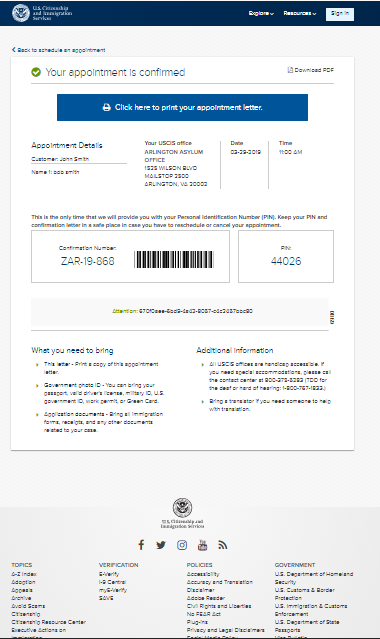 USCIS Appointment Scheduler
Manage an Appointment inside the U.S.
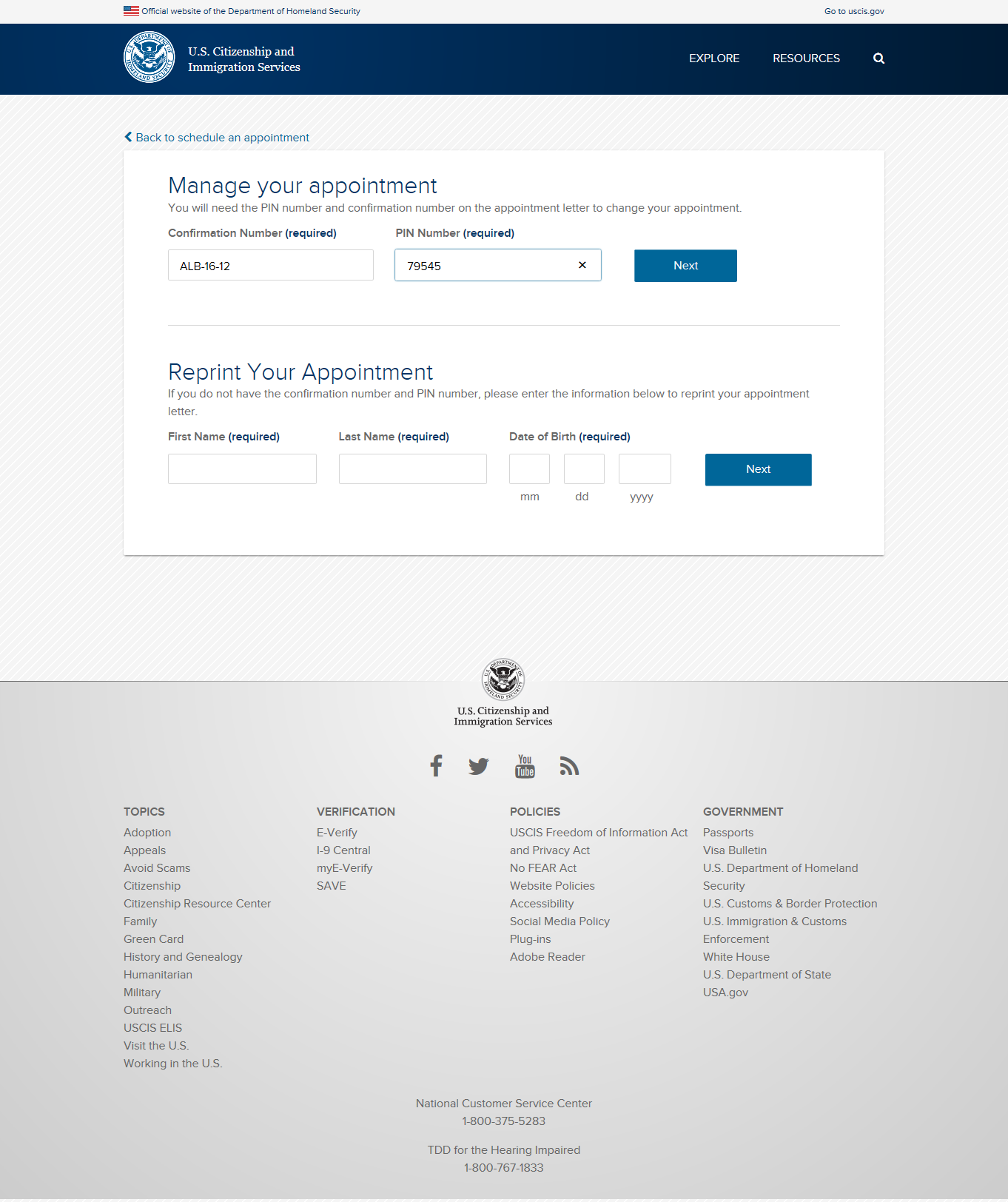 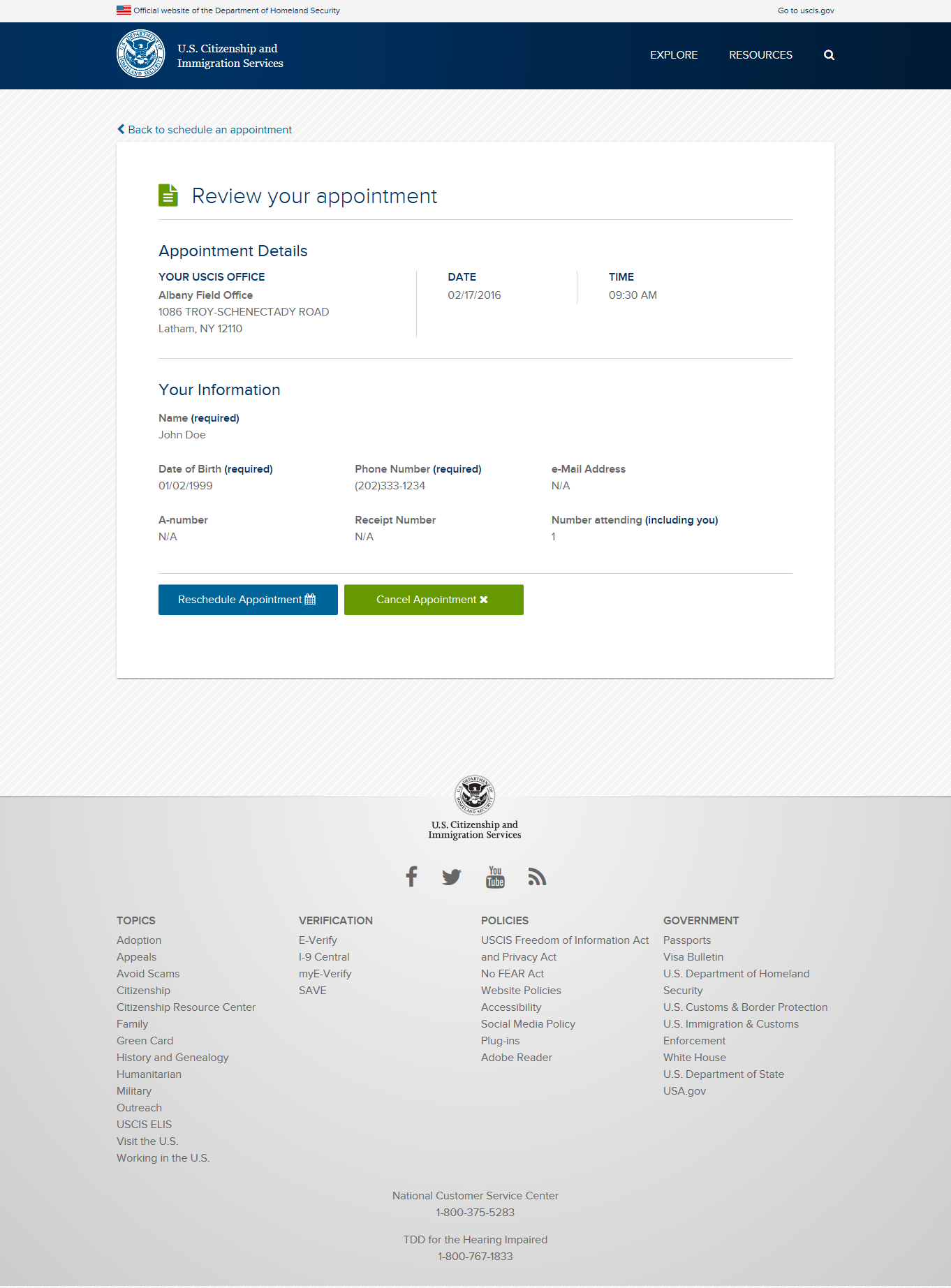 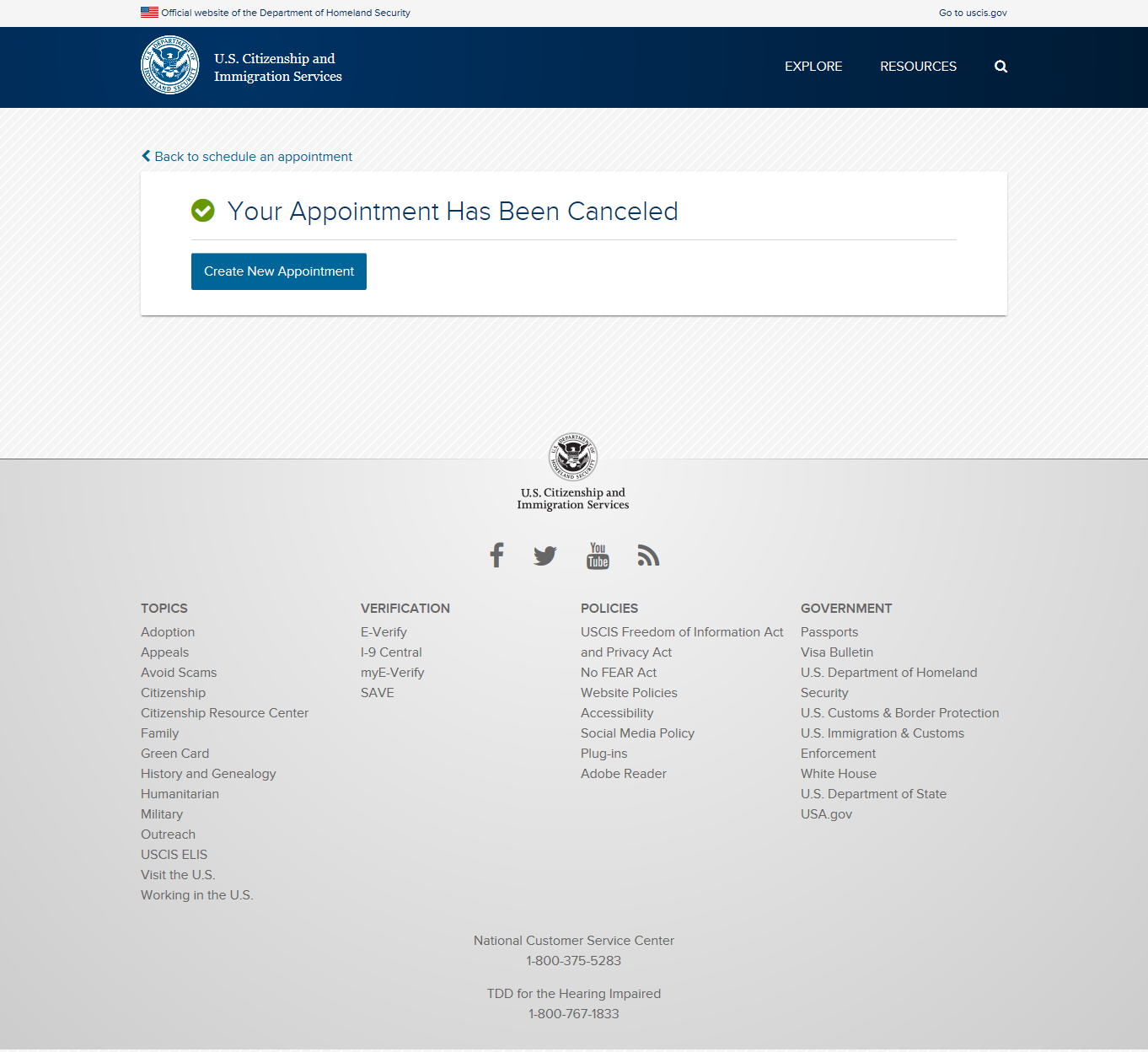 USCIS Appointment Scheduler
Rescheduling an Appointment inside the U.S.
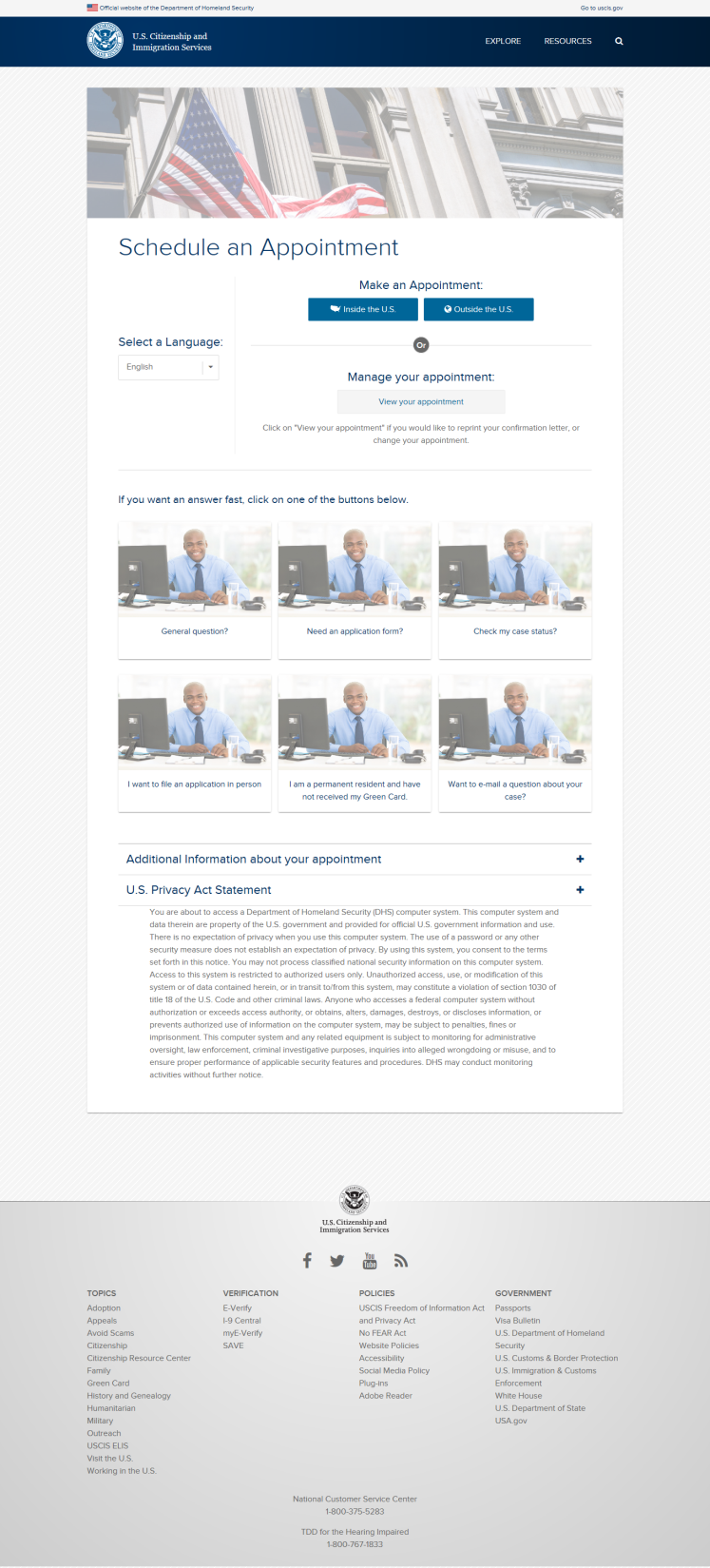 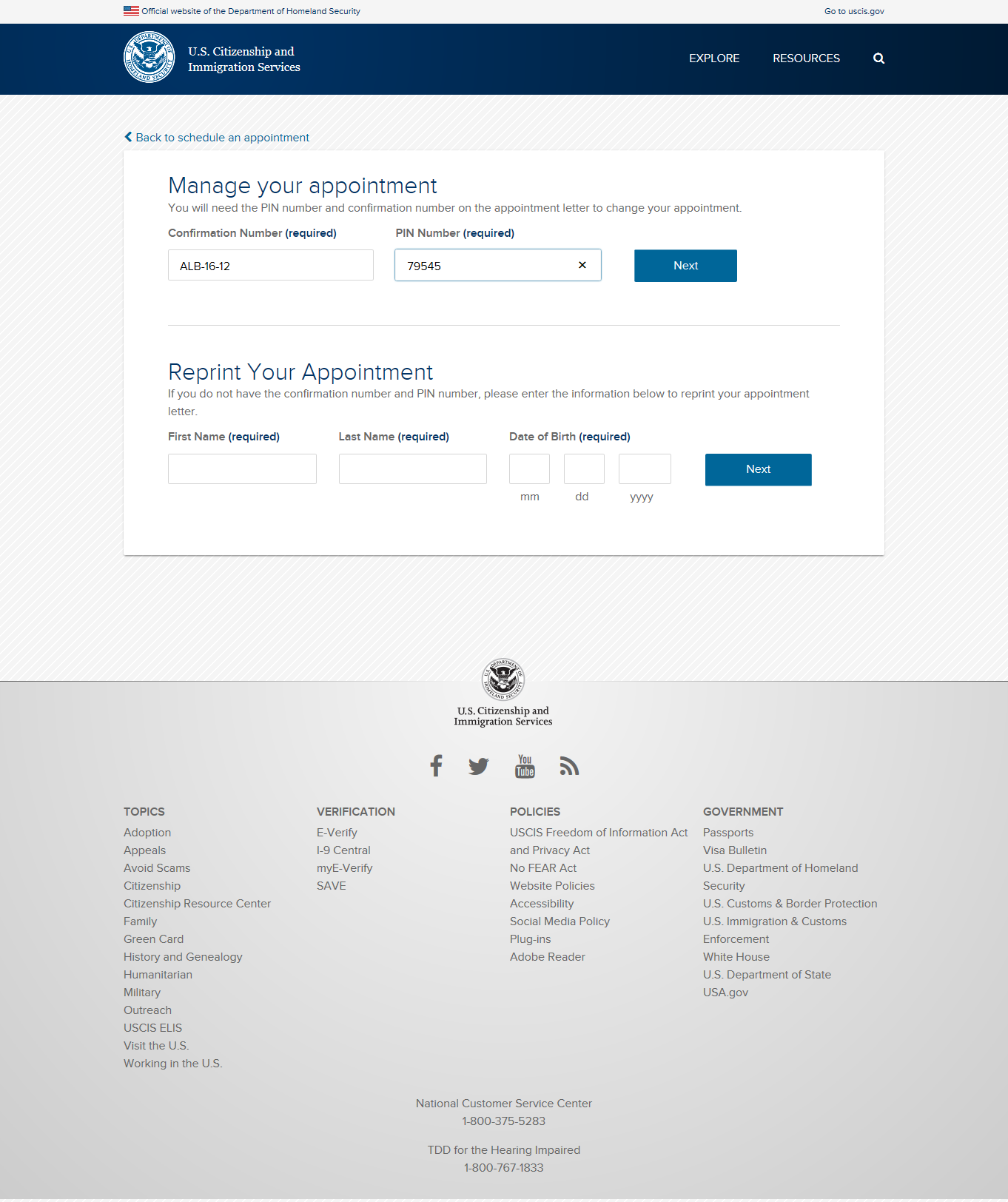 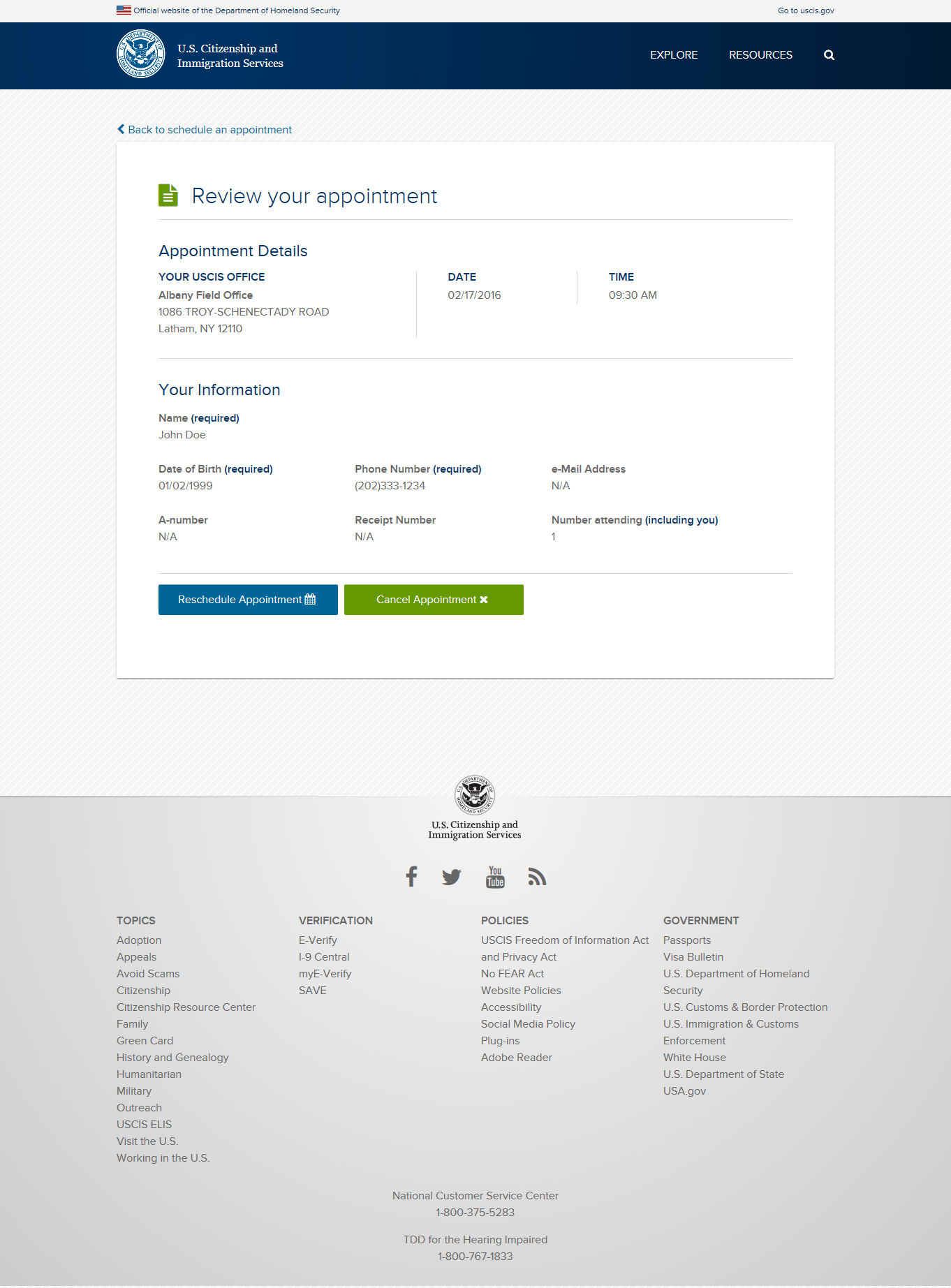 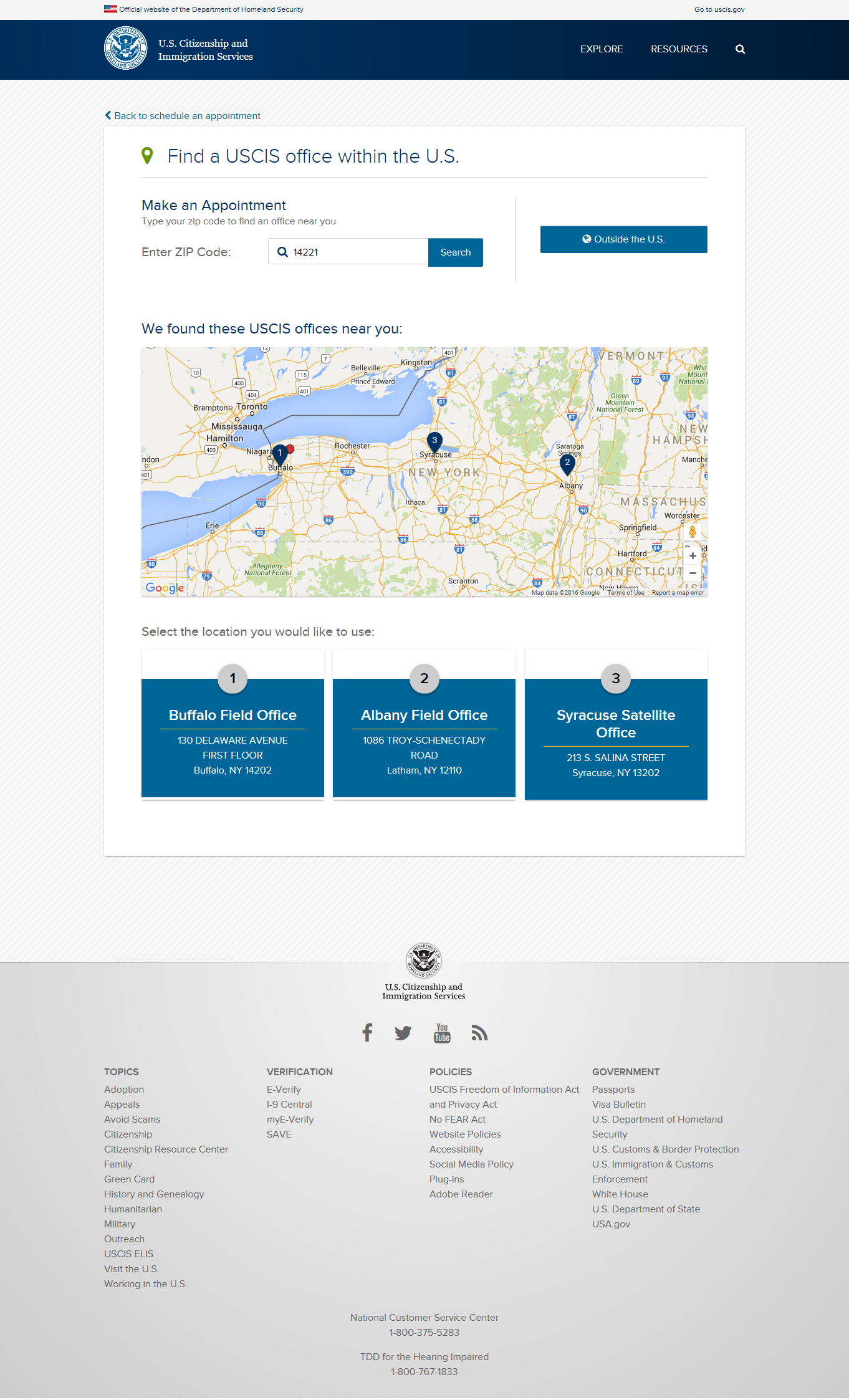 USCIS Appointment Scheduler
Reprint your confirmation letter
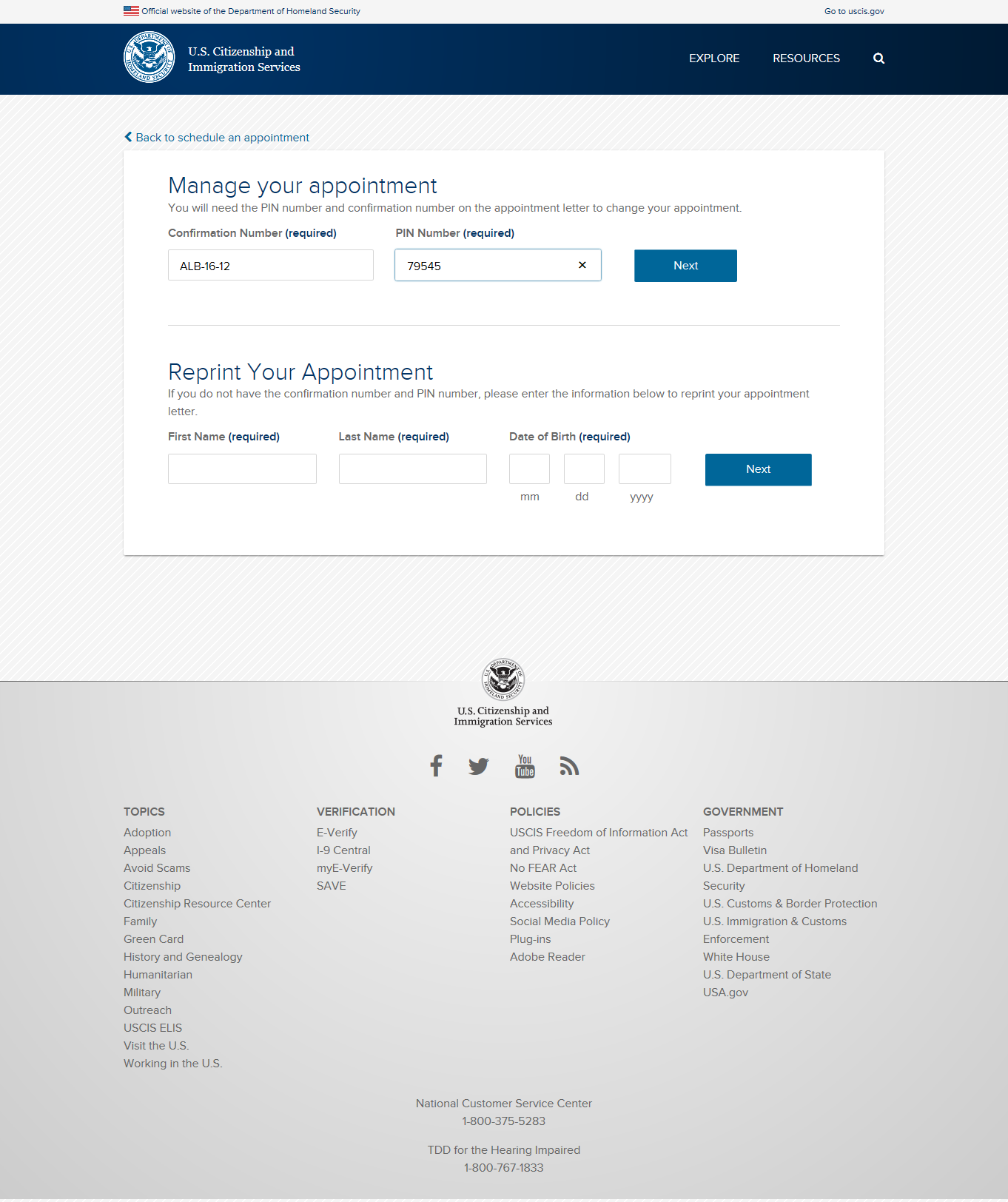 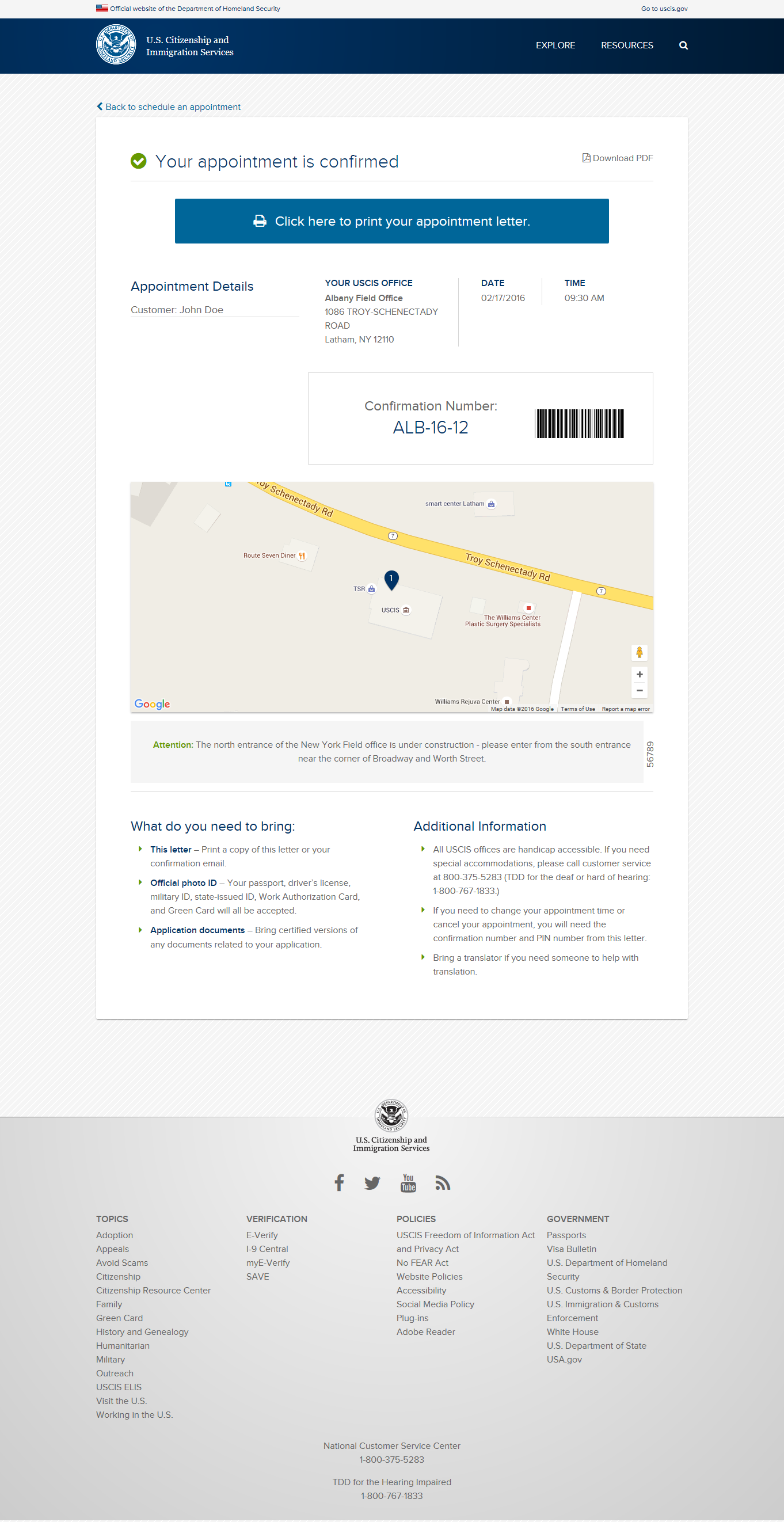